Universidade Aberta do SUS - UNASUS
Universidade Federal de Pelotas
Especialização em Saúde da Família
Modalidade a Distância
Turma 5
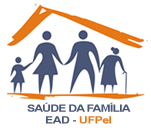 Melhoria da atenção ao Pré-natal e Puerpério no centro de saúde Edite Cardoso, Mucajaí/RR
Manuel Alejandro La Cruz 
Orientador: Pablo Viana Stolz
centro de saúde Edite Cardoso, Mucajaí/RR
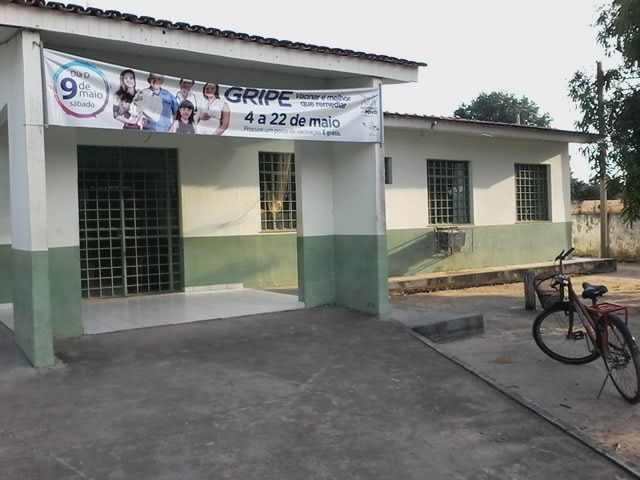 INTRODUÇÃO
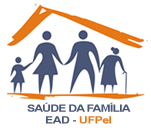 A atenção Pré-natal e Puerpério é o processo de acompanhamento á gestante desde a concepção da gravidez, parto e até depois deste (período de puerpério). 
O profissional que presta a assistência na Atenção Primária tem o papel de acolher e entender todos os fatores que envolvem uma gravidez, da concepção ao nascimento e a partir daí, estabelecer vínculos com a gestante e a família, através de uma escuta qualificada, promovendo uma assistência conforme preconiza o programa de atenção.
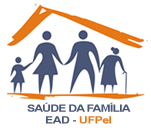 INTRODUÇÃO
O município de Mucajaí foi criado em 1° de julho de 1982 (Lei n° 7.009), limitando-se ao norte com o município de Alto Alegre e Boa Vista; 

A Unidade Básica de Saúde (UBS) é denominada Centro de Saúde Edite Cardoso é composta por três equipes de saúde, da qual uma eu faço parte, para assistir uma população total de 3.000 habitantes.
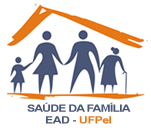 Segundo os dados da UBS, existiam 30  grávidas e somente 9 (30% de cobertura) estavam sendo assistidas;
Com relação as puérperas, apenas 24% estavam cadastradas, com acompanhamento irregular.
Registros inadequados;
Sem grupos de educação, prevenção e promoção à saúde;
Necessidade de participação de toda a equipe, na reorganização dos serviços, para ofertar atenção e assistência mais qualificadas;
Necessidade de capacitação da equipe;
Vacinação com dados incorreto;
Pouco atendimento odontológico;
OBJETIVO GERAL
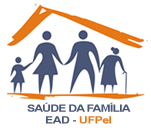 Melhorar a atenção à saúde das gestantes e puérperas no centro de saúde Edite Cardoso, Mucajaí/RR
.
.
OBJETIVOS, METAS E RESULTADOS
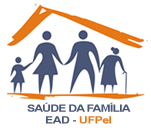 Objetivo 1. Ampliar a cobertura de pré-natal
Meta 1.1. Alcançar 80% de cobertura do programa de pré-natal.
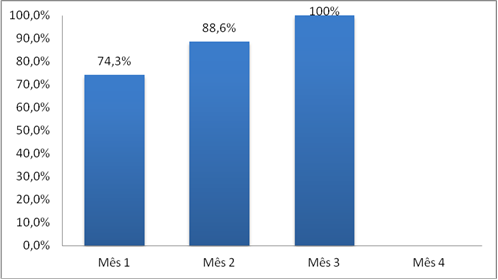 Mês 1: 26 gestantes
Mês 2: 31 gestantes
Mês 3: 35 gestantes
Objetivo 2: Melhorar a qualidade da atenção ao pré-natal  
Meta 2.1: Garantir a 100% das gestantes o ingresso no primeiro trimestre de gestação.
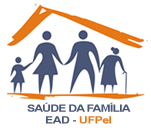 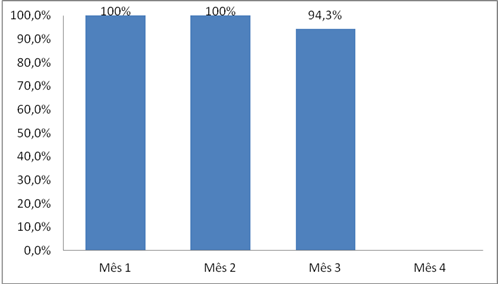 Mês 1: 26 gestantes
Mês 2: 31 gestantes
Mês 3: 33 gestantes
Meta 2.2. Realizar pelo menos um exame ginecológico por trimestre em 100% das gestantes.
Mês 1: 26 gestantes
Mês 2: 30 gestantes
Mês 3: 35 gestantes
Meta 2.3. Realizar pelo menos um exame de mamas em 100% das gestantes.
Mês 1: 26 gestantes
Mês 2: 29 gestantes
Mês 3: 35 gestantes
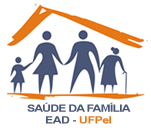 Meta 2.4: Garantir a 100% das gestantes a solicitação de exames laboratoriais de acordo com protocolo.
Meta 2.5: Garantir a 100% das gestantes a prescrição de sulfato ferroso e ácido fólico conforme protocolo. 

Estas ações foram realizadas em 100% das gestantes durante os três meses.
Mês 1: 26 gestantes
Mês 2: 31 gestantes
Mês 3: 35 gestantes
Meta 2.6: Garantir 100% das gestantes com vacina antitetânica em dia.
Mês 1: 21 gestantes
Mês 2: 28 gestantes
Mês 3: 33 gestantes
Meta 2.7: Garantir 100% das gestantes com vacina contra Hepatite B em dia.
Mês 1: 24 gestantes
Mês 2: 30 gestantes
Mês 3: 34 gestantes
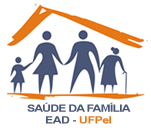 Meta 2.8: Realizar avaliação da necessidade de atendimento odontológico em 100% das gestantes durante o pré-natal.
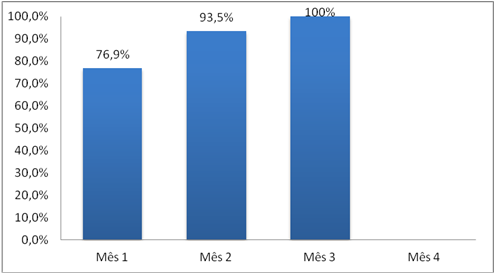 Mês 1: 20 gestantes
Mês 2: 29 gestantes
Mês 3: 35 gestantes
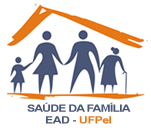 Meta 2.9: Garantir a primeira consulta odontológica programática para 100% das gestantes cadastradas.
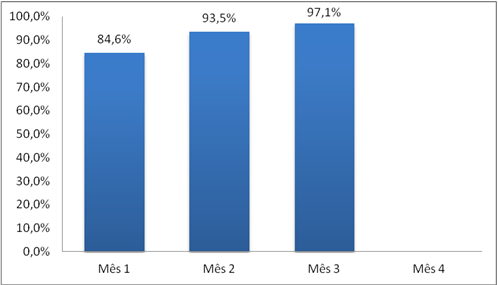 Mês 1: 22 gestantes
Mês 2: 29 gestantes
Mês 3: 34 gestantes
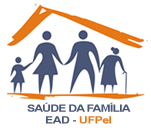 Meta 3.1: Realizar busca ativa de 100% das gestantes faltosas às consultas de pré-natal.
Esta ação foi realizada em 100% das gestantes durante os três meses.


Meta 4.1: Manter registro na ficha espelho de pré-natal/vacinação em 100% das gestantes. 
Esta ação foi realizada em 100% das gestantes durante os três meses.
Meta 5.1: Avaliar risco gestacional em 100% das gestantes.
Esta ação foi realizada em 100% das gestantes durante os três meses.
Mês 1: 26 gestantes
Mês 2: 3 gestantes
Mês 3: 5 gestantes
Mês 1: 26 gestantes
Mês 2: 31 gestantes
Mês 3: 35 gestantes
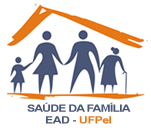 Objetivo 6: Promover a saúde no pré-natal.	
Meta 6.1: Garantir a 100% das gestantes orientações nutricional durante a gestação.
Meta 6.2: Promover o aleitamento materno junto a 100% das gestantes.
Meta 6.3: Orientar 100% das gestantes sobre os cuidados com o recém-nascido (teste do pezinho, decúbito dorsal para dormir).
Meta 6.4: Orientar 100% das gestantes sobre anticoncepção após o parto.
Meta 6.5: Orientar 100% das gestantes sobre os riscos do tabagismo e do uso de álcool e drogas na gestação.
Meta 6.6: Orientar 100% das gestantes sobre higiene bucal.

Estas ações foram realizadas em 100% das gestantes durante os três meses.
Mês 1: 26 gestantes
Mês 2: 31 gestantes
Mês 3: 35 gestantes
Objetivo 1. Ampliar a cobertura da atenção a puérperas.
Meta 1.1: Garantir a 80% das puérperas cadastradas no programa de Puerpério da Unidade de Saúde consulta puerperal antes dos 42 dias após o parto.
 Objetivo 2: Melhorar a qualidade da atenção às puérperas na unidade de saúde
Meta 2.1: Examinar as mamas em 100% das puérperas cadastradas no Programa.
Meta 2.2: Examinar o abdome em 100% das puérperas cadastradas no Programa.
Meta 2.3: Realizar exame ginecológico em 100 % das puérperas cadastradas no Programa.

Estas ações foram realizadas em 100% das puérperas durante os três meses.
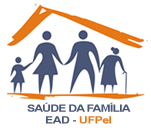 Meta 2.4: Avaliar o estado psíquico em 100% das puérperas cadastradas no Programa.

Meta 2.5: Avaliar intercorrências em 100% das puérperas cadastradas no Programa.

Meta 2.6. Prescrever a 100% das puérperas um dos métodos de anticoncepção.

Objetivo 3: Melhorar a adesão das mães ao puerpério. 
Meta 3.1: Realizar busca ativa em 100% das puérperas que não realizaram a consulta de puerpério até 30 dias após o parto.

Esta ação foi realizada em 100% das puérperas durante os três meses.
Mês 1: 7 puérperas
Mês 2: 6 puérperas
Mês 3: 4 puérperas
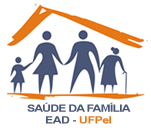 Objetivo 4. Melhorar o registro das informações.
Meta 4.1: Manter registro na ficha de acompanhamento do Programa 100% das puérperas.

Objetivo 5. Promover a saúde das puérperas 	
Meta 5.1: Orientar 100% das puérperas cadastradas no Programa sobre os cuidados do recém-nascido 
Objetivo 5.2: Orientar as puérperas cadastradas no Programa sobre aleitamento materno exclusivo.
Meta 5.2: Orientar 100% das puérperas cadastradas no Programa sobre aleitamento materno exclusivo.
Objetivo 5.3: Orientaremos as puérperas cadastradas no Programa sobre planejamento familiar.
Meta 5.3: Orientaremos 100% das puérperas cadastradas no Programa sobre planejamento familiar.

Estas ações foram realizadas em 100% das puérperas durante os três meses.
Mês 1: 7 puérperas
Mês 2: 6 puérperas
Mês 3: 4 puérperas
DISCUSSÃO
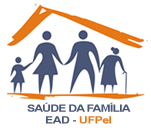 O ponto de partida desse trabalho foi de conscientização, com a apresentação do projeto, dos protocolos do MS, discutindo as responsabilidades da Atenção Primária em Saúde e dos profissionais, que tem um papel fundamental nas ações de prevenção. A partir daí passamos a estudar estratégias a fim de atingir os objetivos propostos.

Percebo a equipe está mais unida e responsável em relação à funcionalidade dos serviços, com uma visão de ampliar as ações para outros programas. A flexibilidade da gestão em relação ao atendimento programado beneficiou a comunidade que se encontra muito satisfeita com todas estas ações desenvolvidas. O acolhimento e a escuta qualificada no atendimento clínico também contribuiu para a melhoria dos serviços, reflexo das capacitações realizadas no início da intervenção.
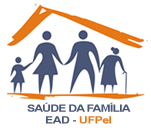 Referente á comunidade, todas as mudanças que fizemos foram primeiramente pensando na melhoria da população, que demonstraram seu agradecimento durante o acolhimento, nas consultas clínicas, nas palestras e visitas domiciliares. As ações realizadas na comunidade como as reuniões de grupo, as campanhas de saúde com foco na prevenção, a prioridade de atendimento, e agilidade na realização dos exames, contribuiu para que a comunidade percebesse que a equipe estava desenvolvendo um trabalho diferenciado, procurando atender todas as necessidades dentro do programa, conforme preconizado pelo Ministério da Saúde.
 		Vejo como uma importante realização pessoal e profissional a incorporação das ações a rotina dos serviços e uma visão da equipe em ampliar as ações para outros programas.
Reflexão crítica sobre meu processo pessoal de aprendizagem
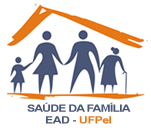 Ao me inscrever nessa especialização, confesso que fiquei apreensivo, devido a todas as exigências do curso e sem saber se teria condições de adequar os meus horários a extensa carga horária que temos que cumprir.
Dentro do proposto pela especialização, de posse do  material disponibilizado pelo curso, comecei a estudar. No entanto, tive muitas dificuldades no início, de adaptação em relação ao grande número de atividades e de domínio do idioma, fato que foi superado com a ajuda do meu orientador a partir do momento que comecei a entender a dinâmica das atividades e usar todas as ferramentas disponibilizadas.
Ao término da intervenção percebi que poderia ter aproveitado mais se tivesse programado melhor o meu tempo, e organizado melhor as minhas atividades.
Agradeço todas as relações que tive com diferentes pessoas que me ajudaram a superar as minhas limitações e a me tornar não somente um profissional mais qualificado, como também uma pessoa mais extrovertida e feliz com mais essa realização na minha carreira profissional.
Obrigado